Vulnerability to climate change for water resources, agriculture and health in the Indian part of the Ganges basinHIGHNOON: Adaptation to changing water resources availability in Northern India with Himalayan glacier retreat and changing monsoon
Eddy Moors and the HighNoon team
Climate Change and Adaptive Land & Water Management
Alterra - Wageningen University and Research Centre, The Netherlands
www.ess.wur.nl

www.eu-highnoon.org

Partners: Alterra Wageningen UR, TERI, IITD, IITK, Uni. Nagoya, Met Office, Max Planck Institute, Uni. Geneva, Uni Salford
Adaptation to changing water resources availability in Northern India with Himalayan glacier retreat and changing monsoon
water availability
water demand
Adaptation to changing water resources availability in Northern India with Himalayan glacier retreat and changing monsoon
Glacier/snow contribution
Climate projections
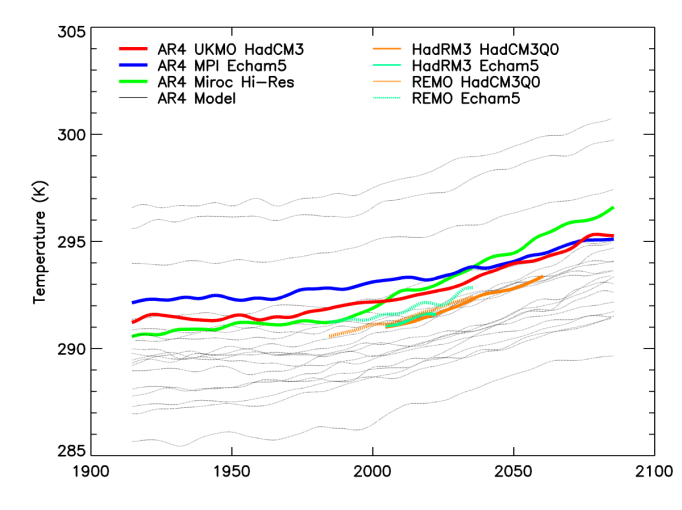 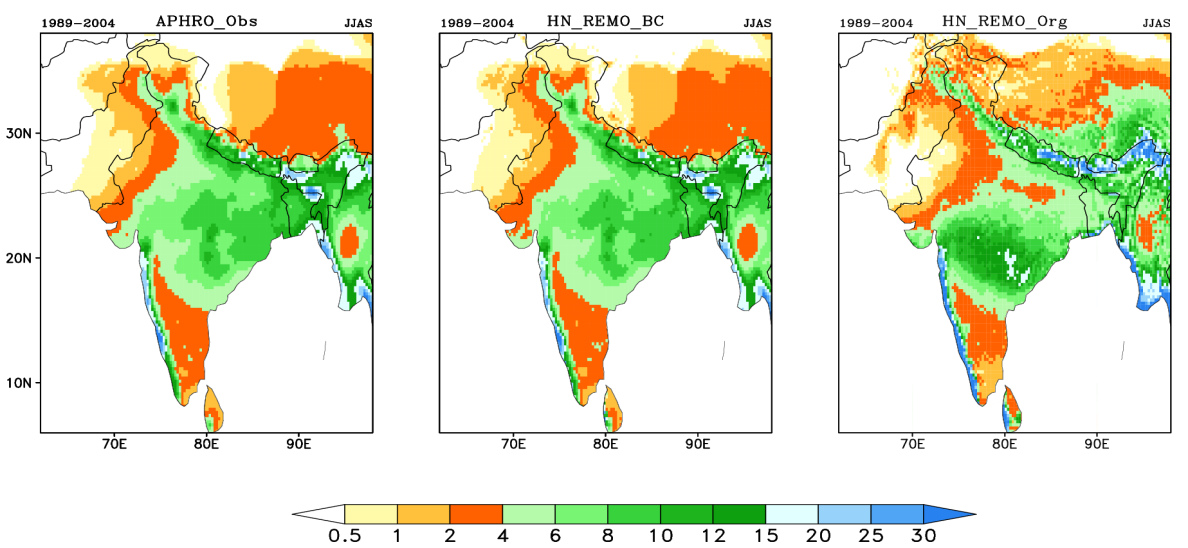 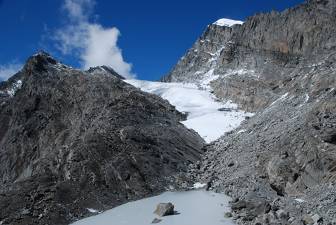 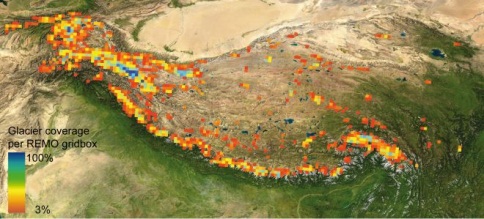 water availability
water demand
Adaptation to changing water resources availability in Northern India with Himalayan glacier retreat and changing monsoon
Glacier/snow contribution
Climate projections
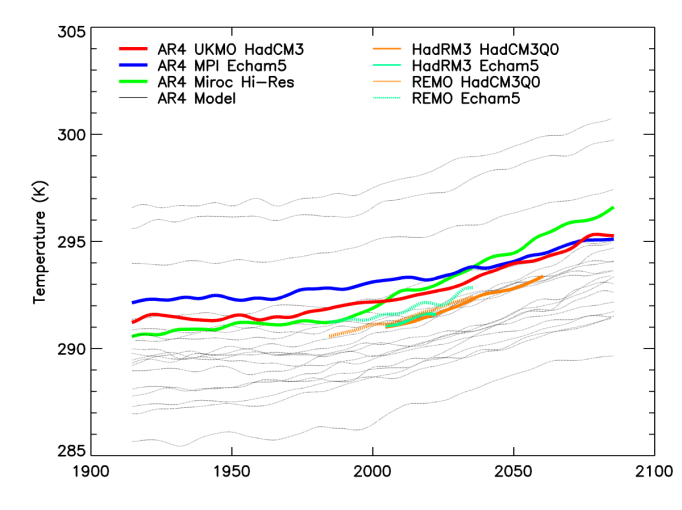 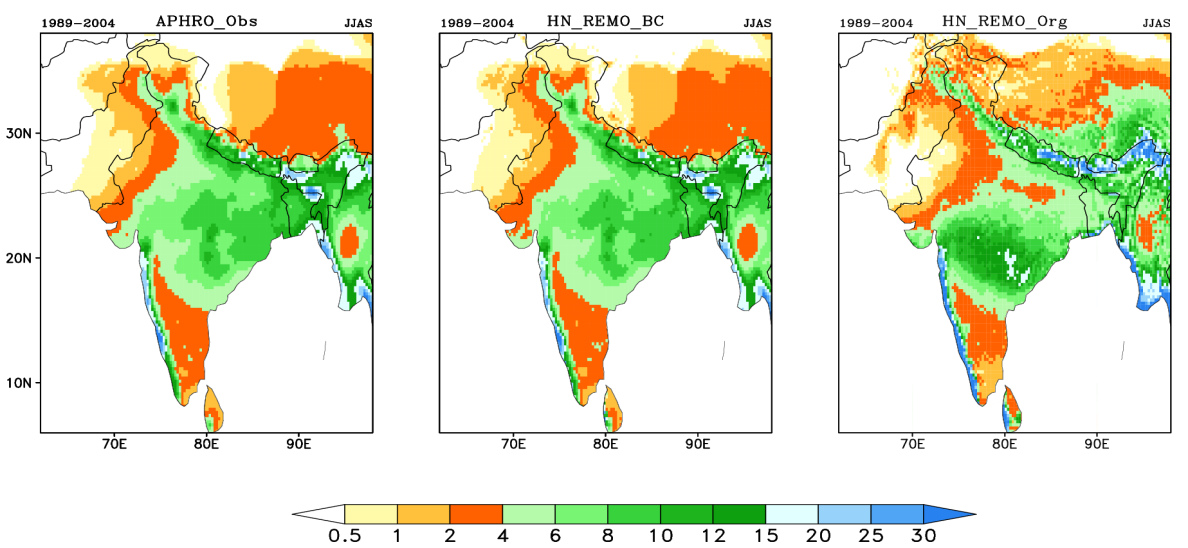 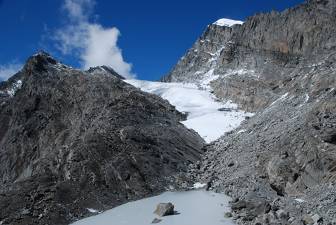 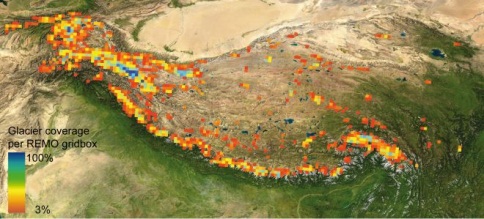 water availability
Water demand & distribution
Stakeholder participation
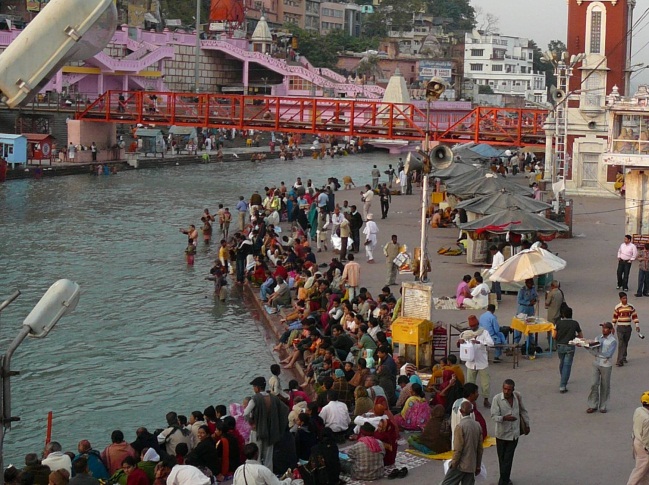 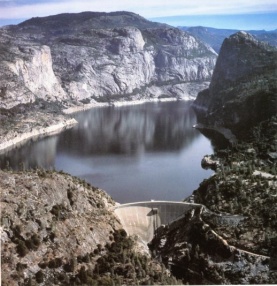 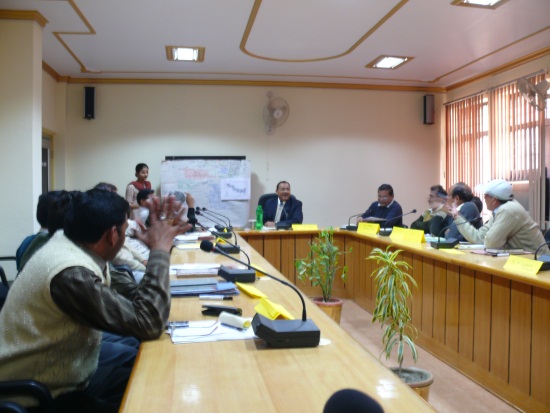 water demand
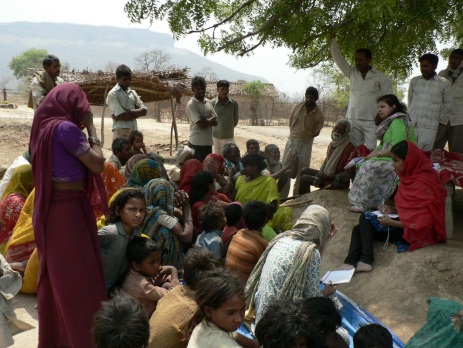 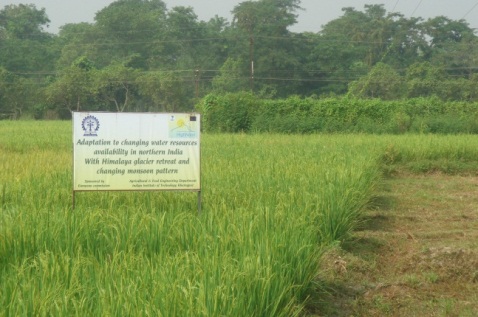 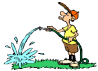 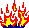 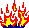 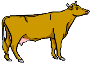 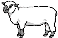 HighNoon Approach
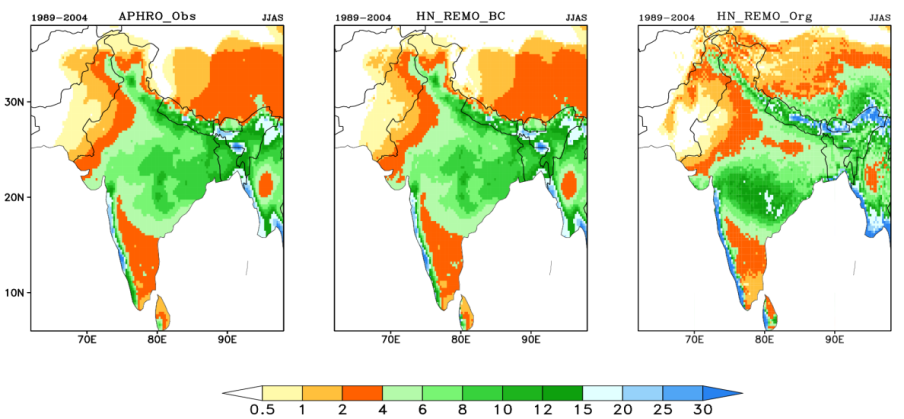 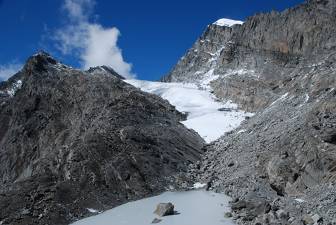 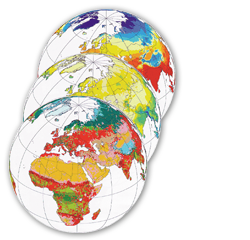 Downscaling of socio economic scenarios
Evaluation of impacts
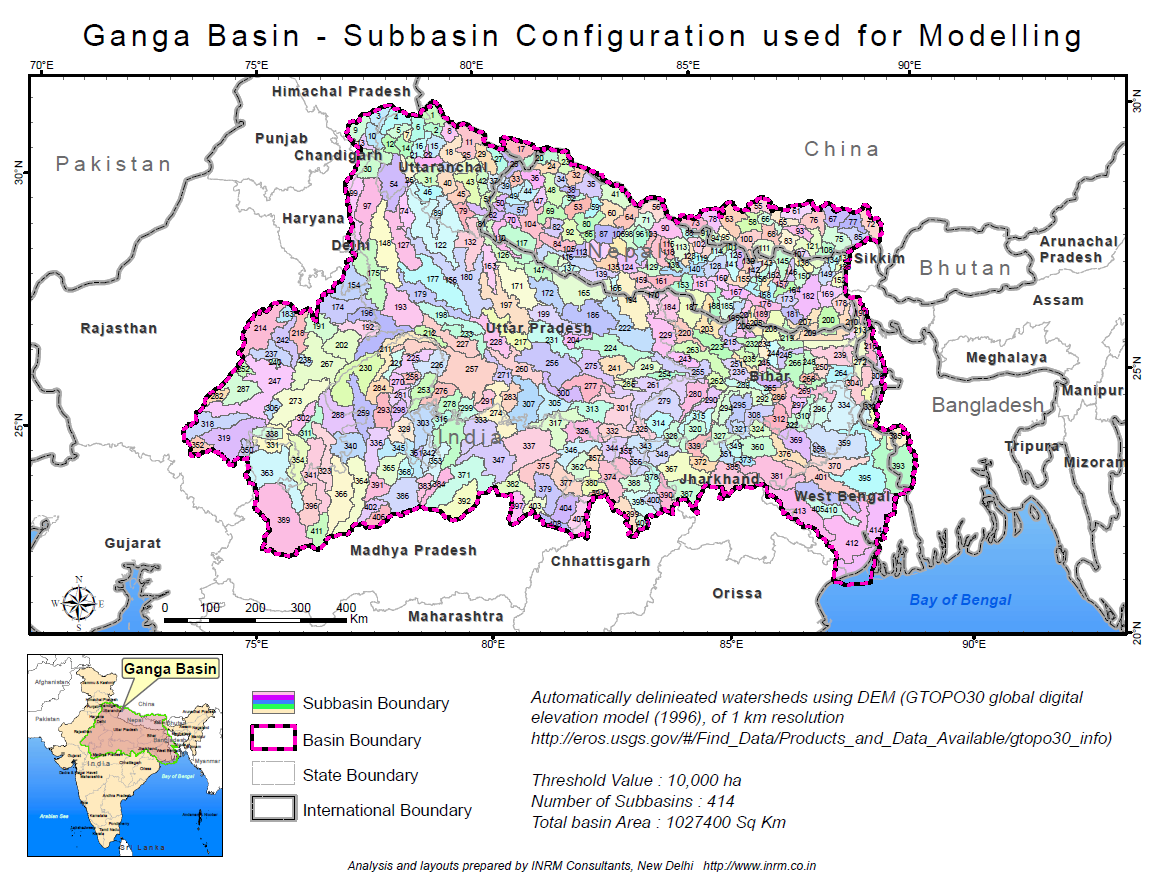 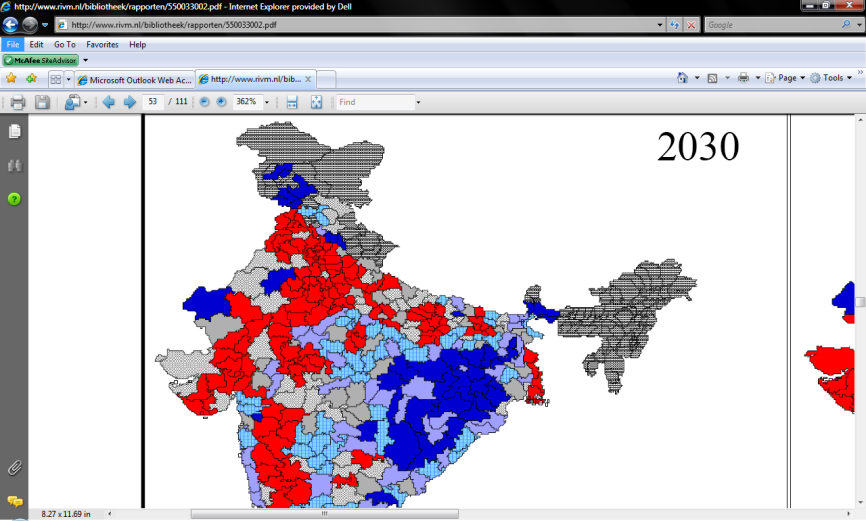 Informing
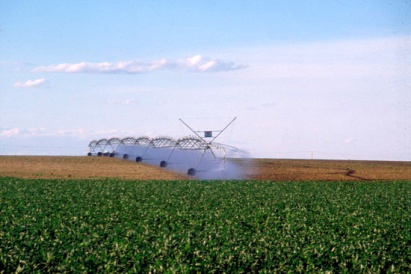 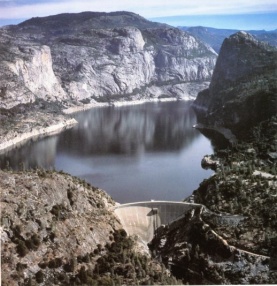 Water availability
Water demand
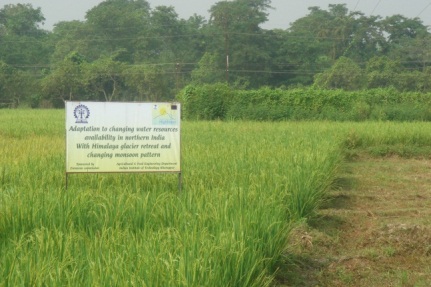 Prioritization
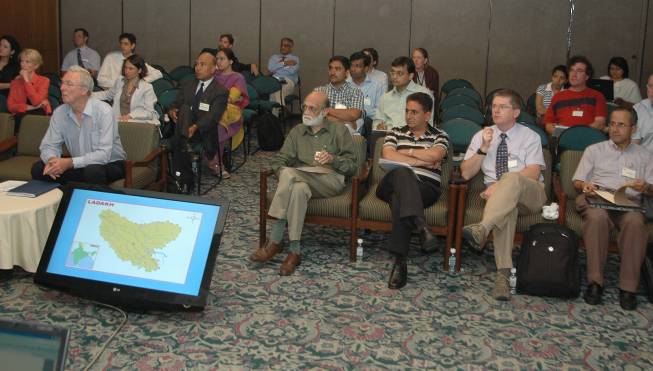 Set of adaptation options
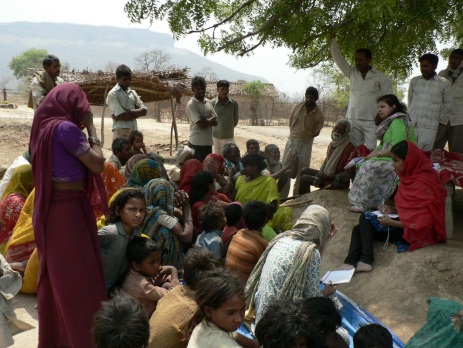 Informing
Inter-comparison RCM’s focused on Monsoon
Participating RCM model runs (0.25 x 0.25 resolution):
ECHAM – REMO
HADCM3 – REMO
ECHAM – PRECIS
HADCM3 – PRECIS

Contact: Andy Wiltshire via HighNoon web site
Bias correction for precipitation
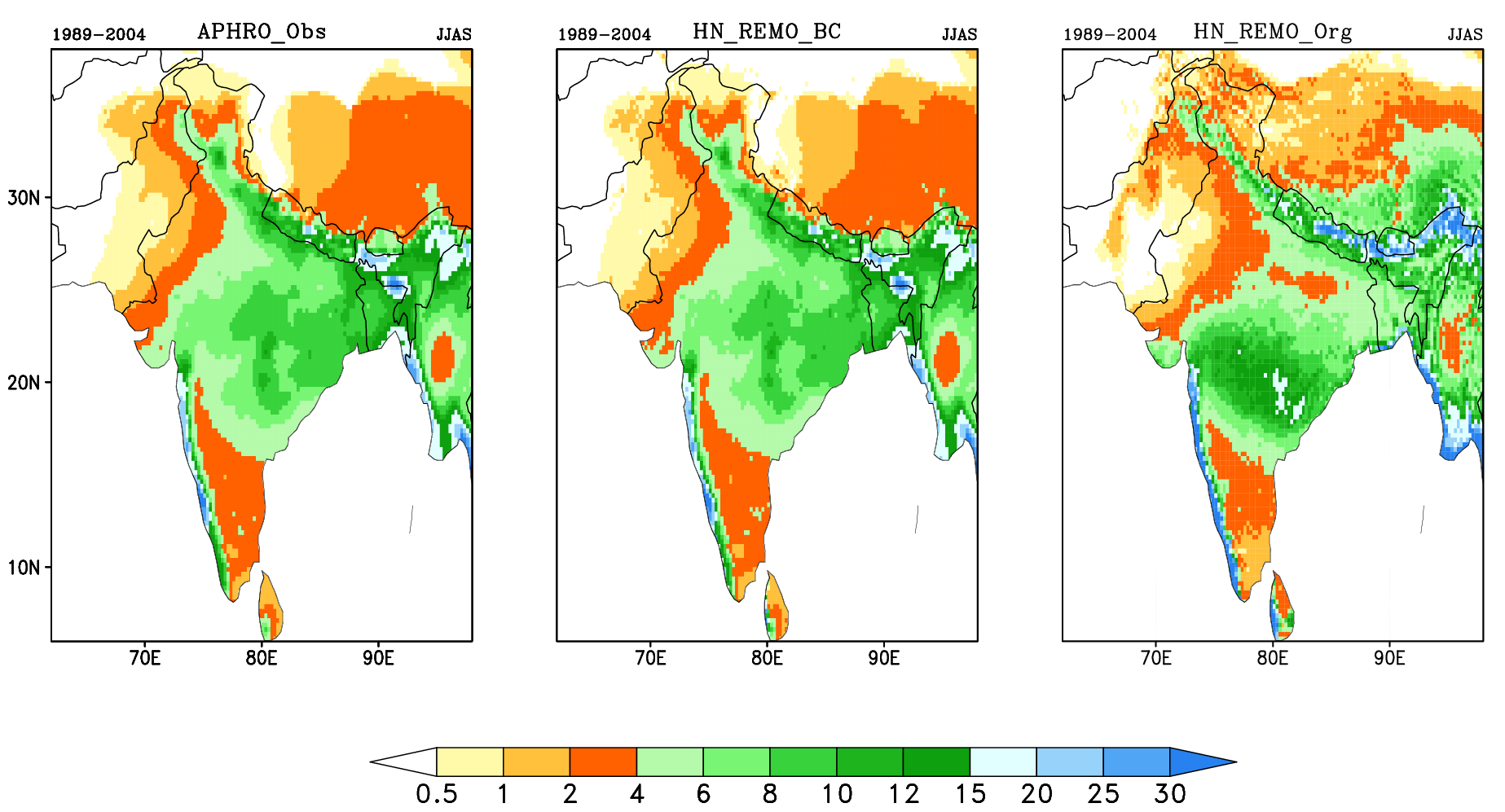 (Kumar et al. 2013. Online on Science of the total environment)
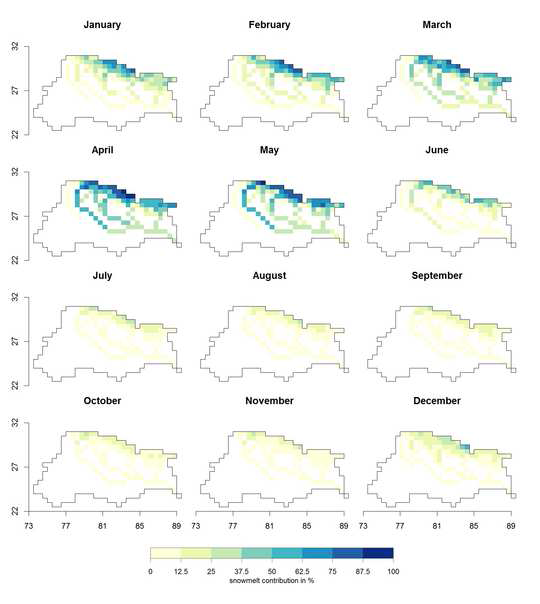 Water resources
(Siderius et al. 2013. Science of the total environment Online)
Agriculture: Food security & water demand
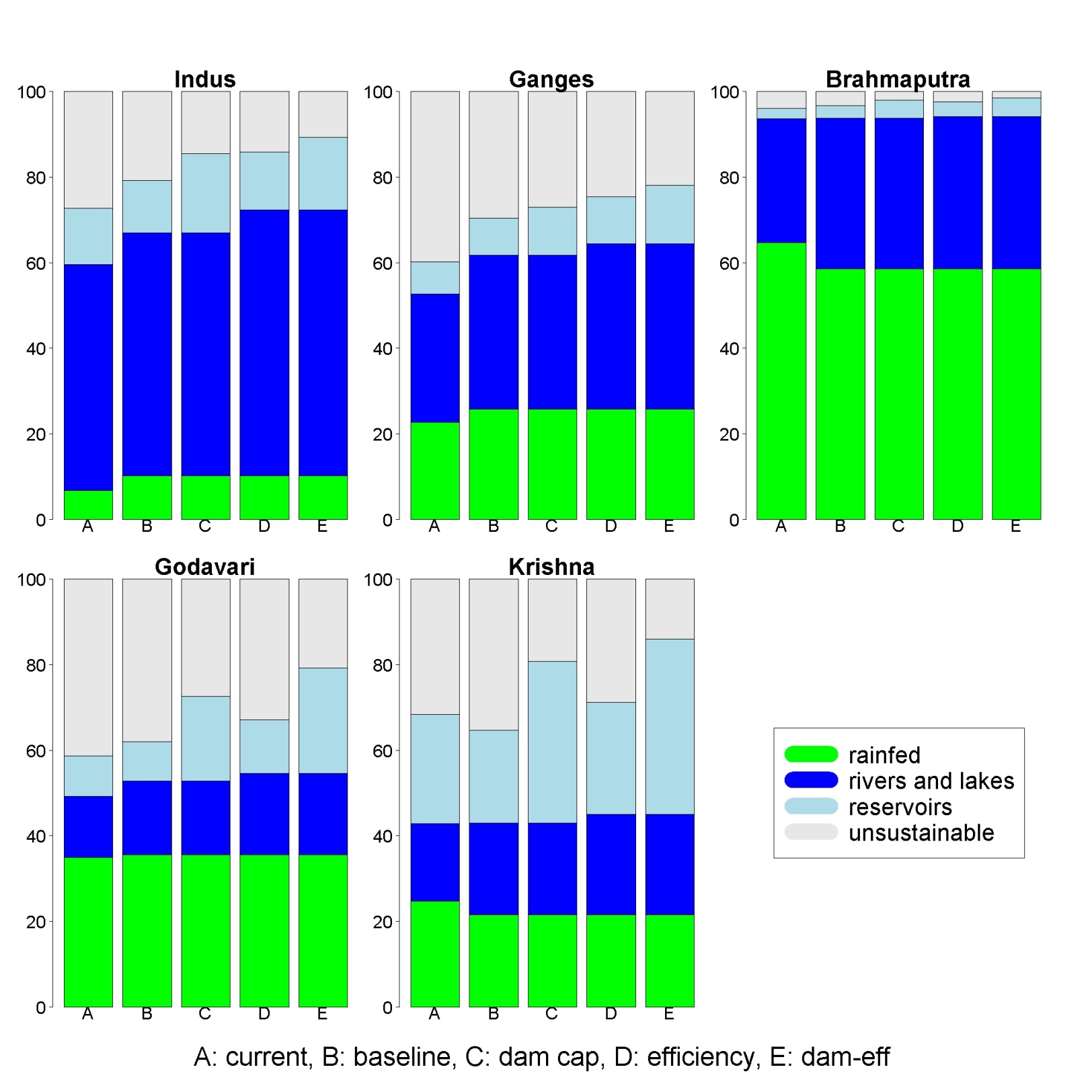 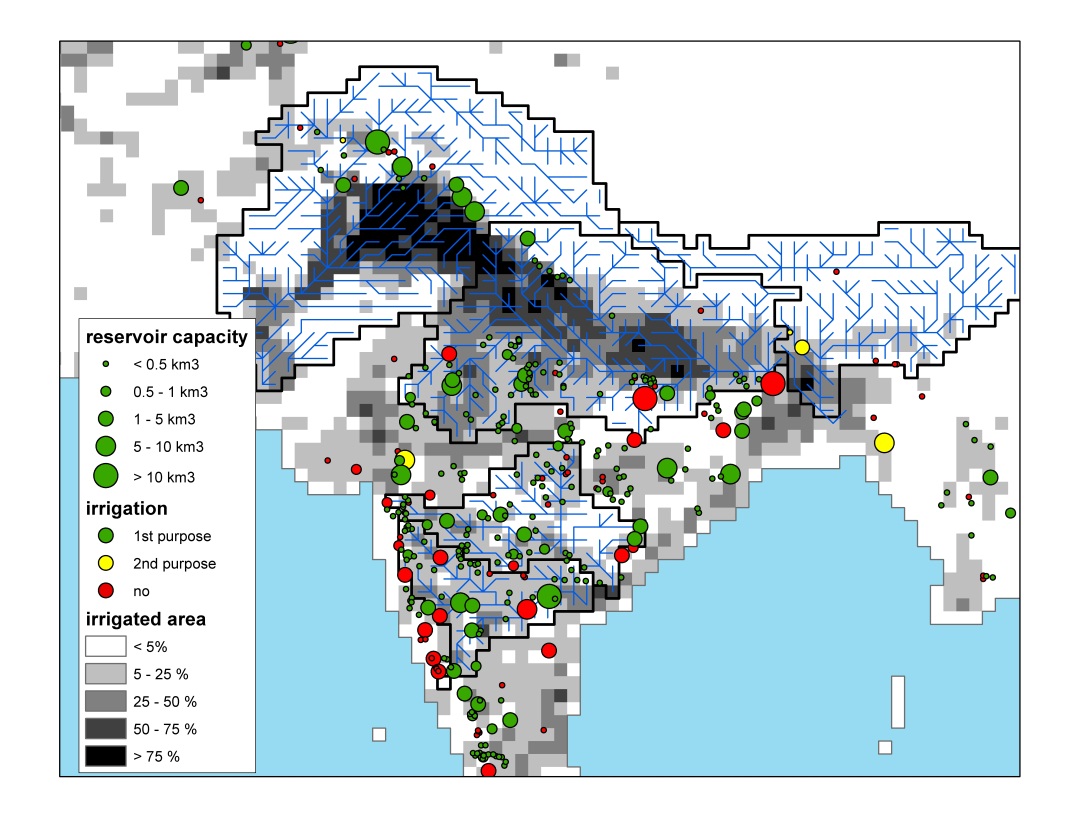 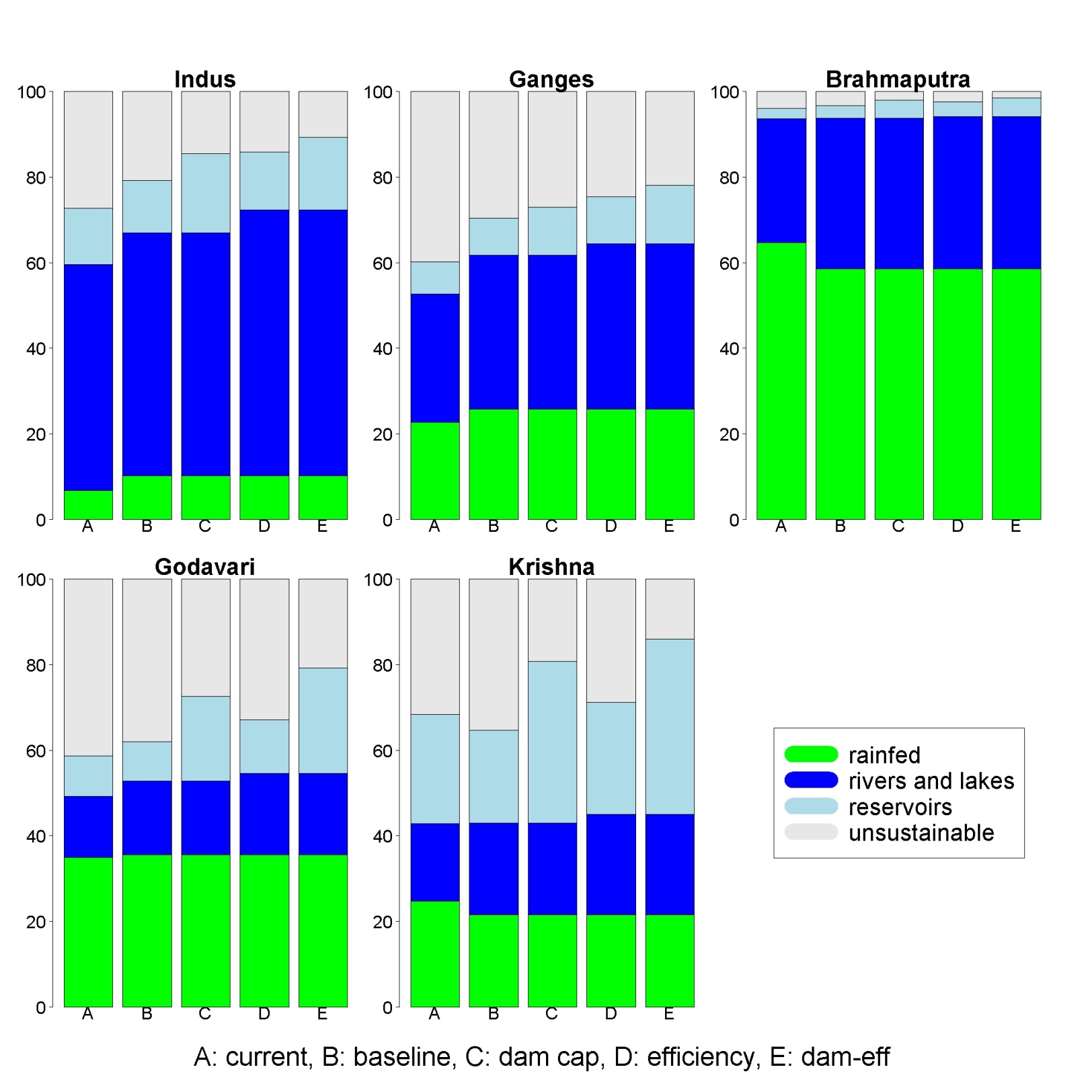 Rice: decrease in production in 2050 varying between 20 to 40% depending on RCM used!
(Biemans et al., 2013 & Mishra et al., 2013. Science of the total environment, Online)
Health: Effect of climate factors on diarrhoea incidences
Change in climate
(2030-2050) - (1980 – 2000)
Change in impacts
%
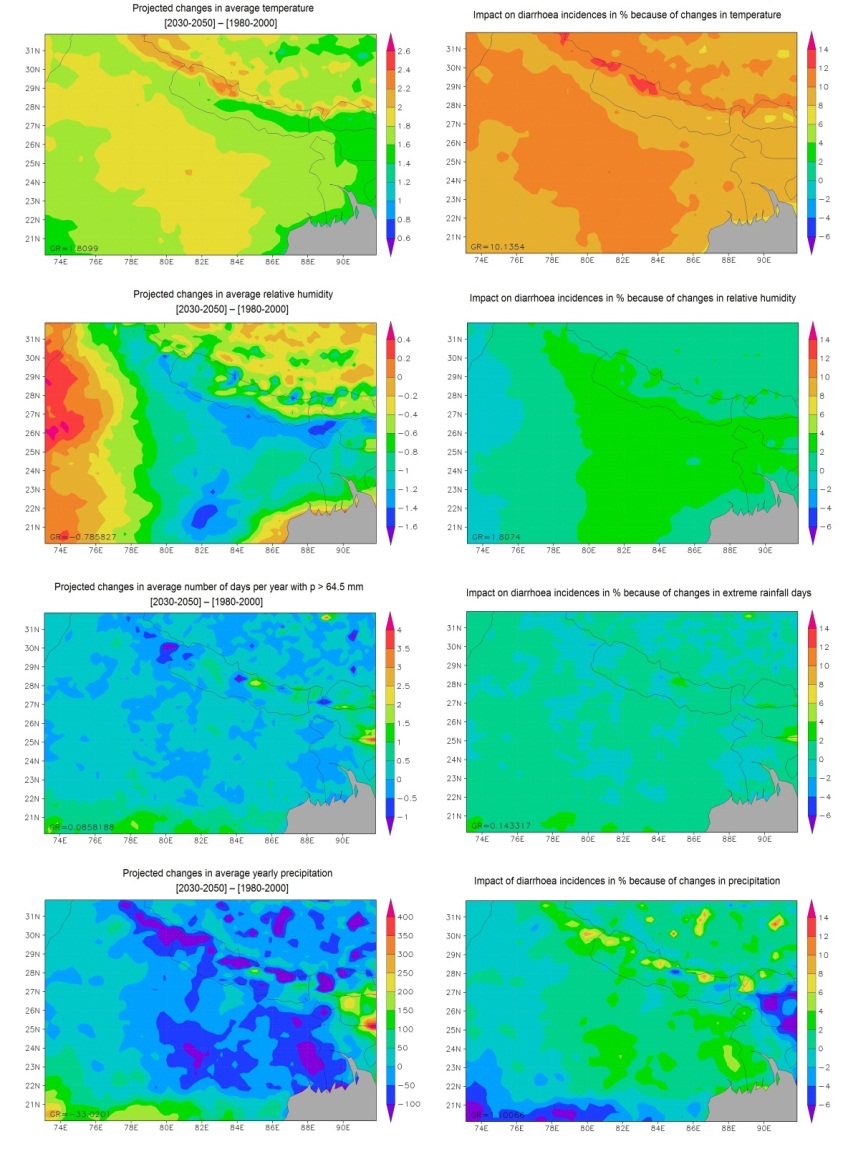 Temperature
Relative humidity
Number of days per year with P > 65 mm
Yearly precipitation
(Moors et al. 2013. Science of the total environment, Online)
[Speaker Notes: Climate change impact on all-cause diarrhoea for all climate factors (projected changes for each climate factor on the left side. On the right side of the image you can see the impact of the changes in these climate factors on diarrhoea incidences)]
Communication: Common language
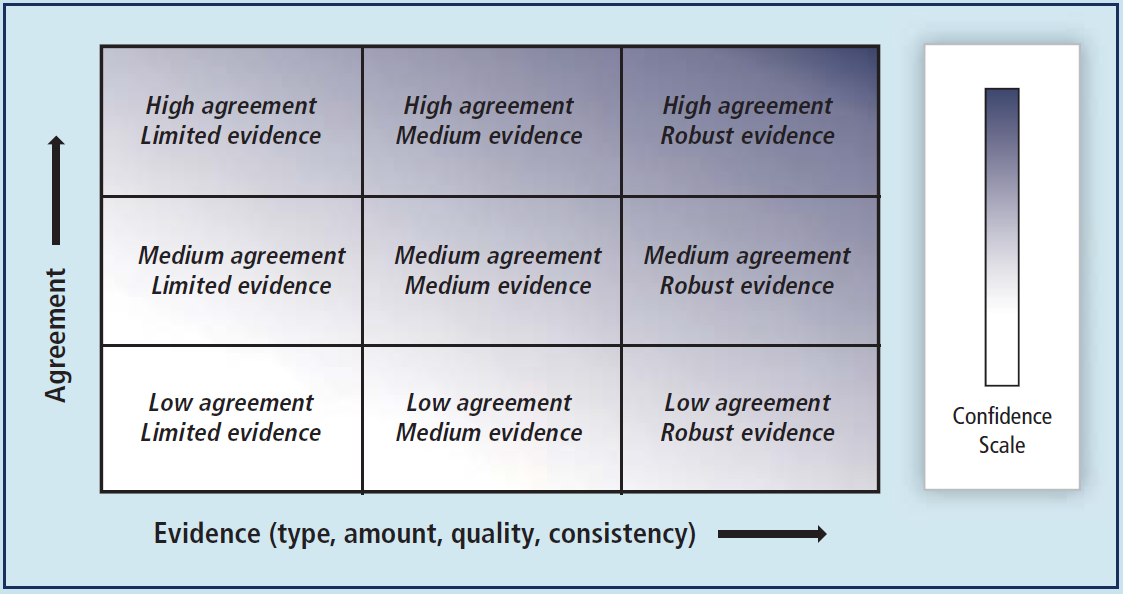 What is the definition of risk?
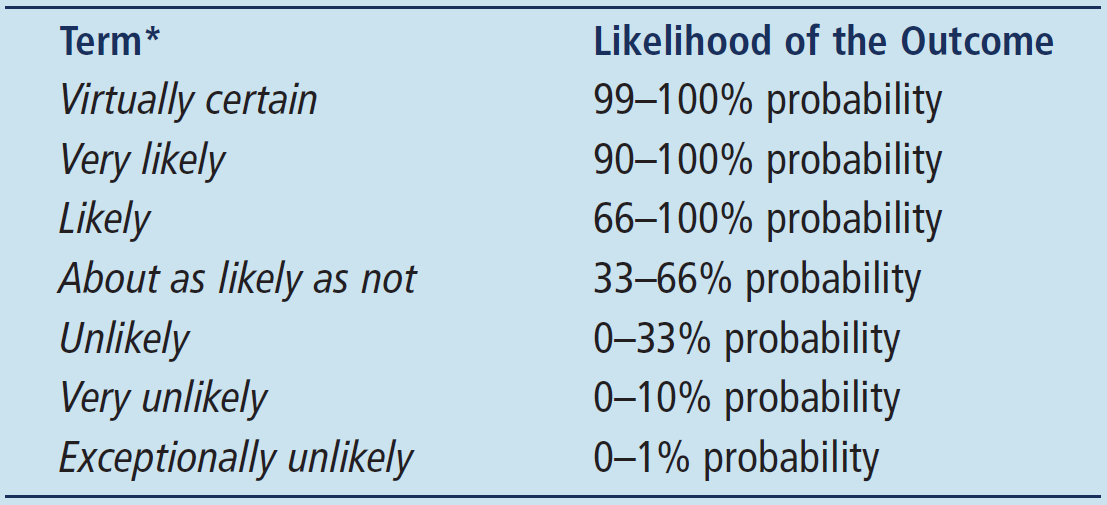 Summary
Communication of uncertainty/variability and robust evidence
Bias corrections
Ensemble model predictions
Thank you for your attention
See for info: www.eu-highnoon.org

Contact: Eddy.Moors@wur.nl
Overview paper:
Moors et al., 2011. Adaptation to changing water resources of the Ganges basin in northern India. Ecology and policy, 14: 758-769

HighNoon special issue “Changing water resources availability in Northern India with respect to Himalayan glacier retreat and changing monsoon patterns: consequences and adaptation” in Science of the Total Environment forthcoming end of 2013